ГБУЗ НО «Детская городская больница № 25»
Коррекция неврозоподобной формы заикания в амбулаторных условиях
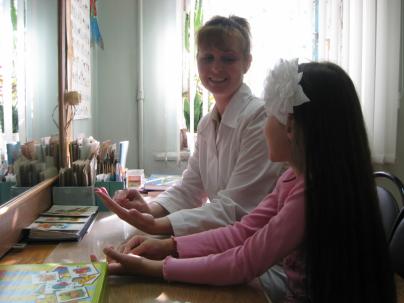 Автор:
Козунова Ольга Юрьевна
логопед ГБУЗ НО ДГБ № 25
Нижний Новгород 2012
Цель: обучение речевым навыкам в вопросно-ответной форме речи с использованием зрительной и слуховой опоры
Задачи:
привитие умения регулировать напряжение и расслабление своего тела
формирование диафрагмально-реберного фонационного речевого дыхания
 развитие чувства темпо-ритма речевых и неречевых движений
 формирование навыков рациональной голосоподачи
 развитие мелодических характеристик голоса
обучение самостоятельному ответу на вопросы односложно и в развернутой формулировке
План занятия:
Организационный момент
Игра «Слушай хлопки»
Основная часть
Общая моторная зарядка
Речевая зарядка
Речевая работа: игра «Спрашиваю - отвечай», игра «Кто с кем, кто за кем»
Итог занятия
Снижение рабочего напряжения: игра «У меня есть десять пальчиков»
I.ОРГАНИЗАЦИОННЫЙ МОМЕНТИгра «Слушай хлопки»
один хлопок
поза «аиста»
три хлопка
ходьба
два хлопка
поза «лягушки»
II.ОСНОВНАЯ ЧАСТЬОбщая моторная зарядка
Дождик, дождик,
Лей, лей
Земля, земля,
Пей, пей
РЕЧЕВАЯ ЗАРЯДКАЗвуковая зарядка: упражнение 1
Открываем мы глаза, вдох и долго тянем «а»
Утром солнышко взошло, снизу вверх мы тянем «о»
РЕЧЕВАЯ ЗАРЯДКАЗвуковая зарядка
Днем по горкам ездим мы «ы»
Ночью смотрим на звезду, сверху вниз слетает «у»
РЕЧЕВАЯ ЗАРЯДКАЗвуковая зарядка
Завывает пурга и не видно ни зги «и»
Эхо, эхо, вот потеха «э»
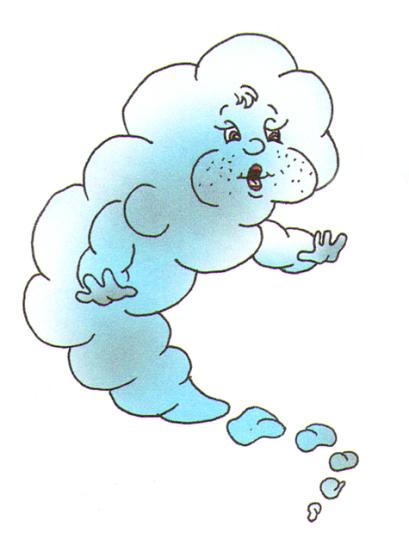 МОЛОДЦЫ!
РЕЧЕВАЯ ЗАРЯДКАЗвуковая зарядка: упражнение 2
А
А
О
А
О
А
О
У
Ы
У
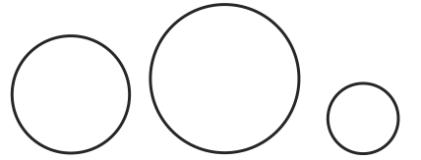 А
О
У
РЕЧЕВАЯ ЗАРЯДКАЗвуковая зарядка: упражнение 3
РЕЧЕВАЯ ЗАРЯДКАЗвуковая зарядка: упражнение 4
шипит змея «ш»
фыркает ежик «ф»
слон набирает воду «с»
РЕЧЕВАЯ ЗАРЯДКАЗвуковая зарядка: упражнение 5
РЕЧЕВАЯ ЗАРЯДКАЗвуковая зарядка: упражнение 6
А
А
А
А
А
ПА
АП
РЕЧЕВАЯ ЗАРЯДКАЗвуковая зарядка: упражнение 7
Танюшенька!
Ау!
Подруженька!
Ау!
Иди гулять!
Иду!
Иди быстрей!
Бегу!
РЕЧЕВАЯ ЗАРЯДКА«Медвежья» зарядка: упражнение 8
МО
МА
МУ
РЕЧЕВАЯ ЗАРЯДКА«Заячья» зарядка: упражнение 9
СТОП
ПАПАПА
ПАПАПА
СТОП
РЕЧЕВАЯ ЗАРЯДКА«Заячья» зарядка: упражнение10
Па – па
Па – по
Па – пу
Па – пи
Па - пэ
РЕЧЕВАЯ ЗАРЯДКА«Заячья» зарядка: упражнение11
Па та ка
Па та ко
Та ка ха
Та ко хо
РЕЧЕВАЯ ЗАРЯДКА«Заячья» зарядка: упражнение12
Папа тут,
Папа там,
Папа, папа
Тут и там
РЕЧЕВАЯ РАБОТАУпражнение1 : игра «Спрашиваю - отвечай»
Поздним летом в огород собирается народ.
Зрел все лето урожай, что собрали. Отгадай!
Здесь весною было пусто, летом выросла
Солнышко светило, чтоб ярче зеленел
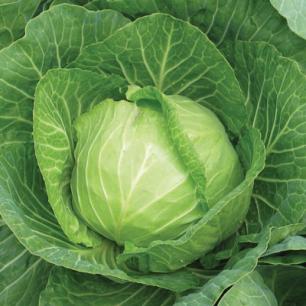 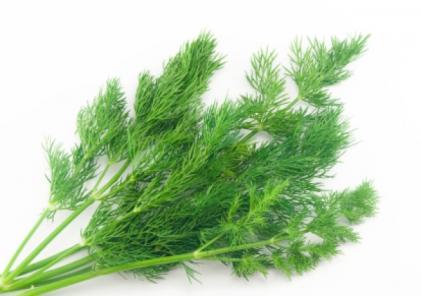 РЕЧЕВАЯ РАБОТАУпражнение1 : игра «Спрашиваю - отвечай»
Поздним летом в огород собирается народ.
Зрел все лето урожай, что собрали. Отгадай!
Собираем мы в лукошко очень крупную
Из земли – за чуб плутовку! Тянем сочную
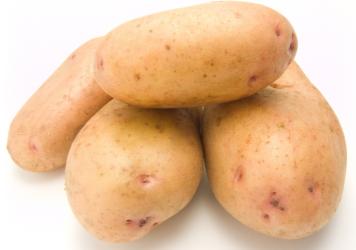 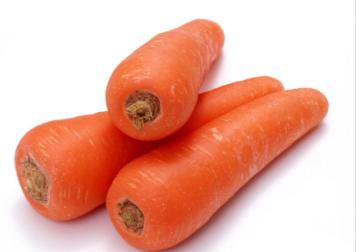 РЕЧЕВАЯ РАБОТАУпражнение1 : игра «Спрашиваю - отвечай»
Поздним летом в огород собирается народ.
Зрел все лето урожай, что собрали. Отгадай!
От дождя земля намокла, вылезай толстушка
Надо поклониться низко, чтобы вытащить
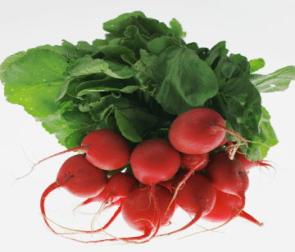 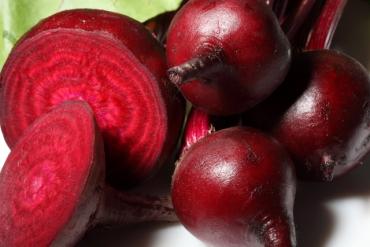 РЕЧЕВАЯ РАБОТАУпражнение1 : игра «Спрашиваю - отвечай»
Поздним летом в огород собирается народ.
Зрел все лето урожай, что собрали. Отгадай!
Помогает деду внук – собирает с грядок
Просит дедушка Федюшку: - Собери ещё
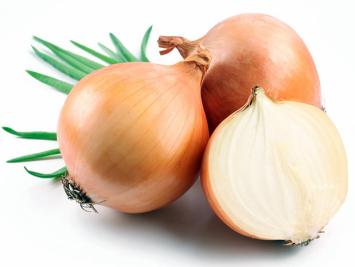 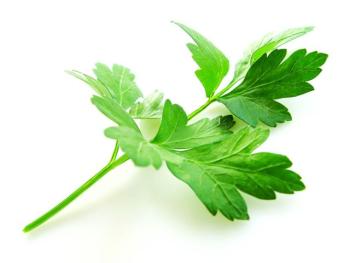 РЕЧЕВАЯ РАБОТАУпражнение1 : игра «Спрашиваю - отвечай»
Вот зеленый толстячок – крупный, гладкий
И красавец великан – темно-синий
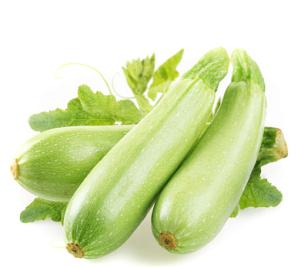 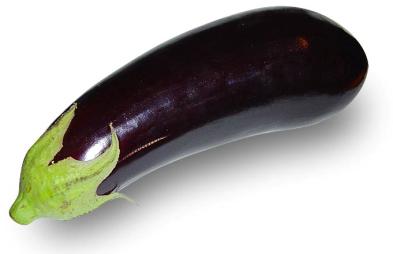 Вот и все! Хоть и устали, урожай мы весь собрали!
РЕЧЕВАЯ РАБОТАУпражнение 2 : игра «Кто с кем, кто за кем»
Кто с кем пойдет гулять?
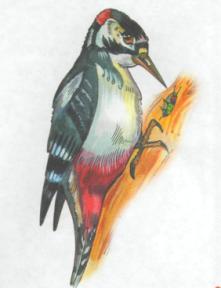 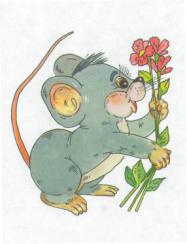 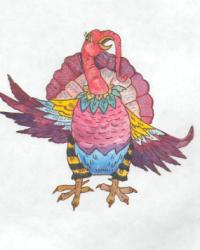 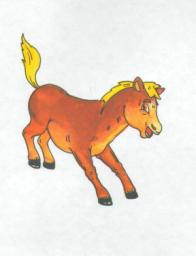 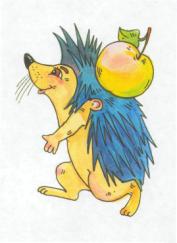 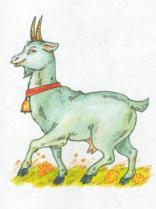 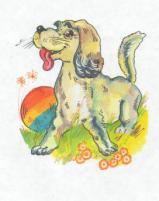 РЕЧЕВАЯ РАБОТАУпражнение 2 : игра «Кто с кем, кто за кем»
Кто за кем стоит?
РЕЧЕВАЯ РАБОТАУпражнение 3
- Яму копал?
- Копал
- В яму упал?
- Упал
- В яме сидишь?
- Сижу
- Лестницу ждешь?
- Жду
- Яма сыра?
- Сыра
- Как голова?
- Цела
- Значит, живой?
- Живой
- Ну, я пошел домой
III.Итог Снижение рабочего напряжения: игра «У меня есть десять пальчиков»
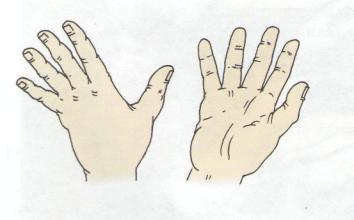 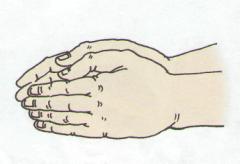 МОЛОДЦЫ!
Литература
Косинова Е. М. Большой логопедический учебник с заданиями и упражнениями для самых маленьких. – М.: Эксмо: ОЛИСС, 2011. – 192 с.
Пикулева Н. Скачем на лошадке. – М.: ООО Издательство «Фламинго», 2007.
Скворцова И. В. Программа развития и обучения дошкольника. 100 логопедических игр. Для детей 4 – 6 лет. – СПб.: Издательский дом «Нева»; М.: «ОЛМА – ПРЕСС Образование», 2003. – 240 с.
«Школа для дошколят» - серия книг для подготовки детей к школе. – М.:  ЗАО «Росмэк – Пресс», 2006.
Детский проект «Развитие речи». Игра «Короткие слова». Лугинина Т. – Киров: ОАО «Радуга», 2008.
http://www.yandex.ru/